IEEE Sweden Section Chapter Chairs Workshop 2023
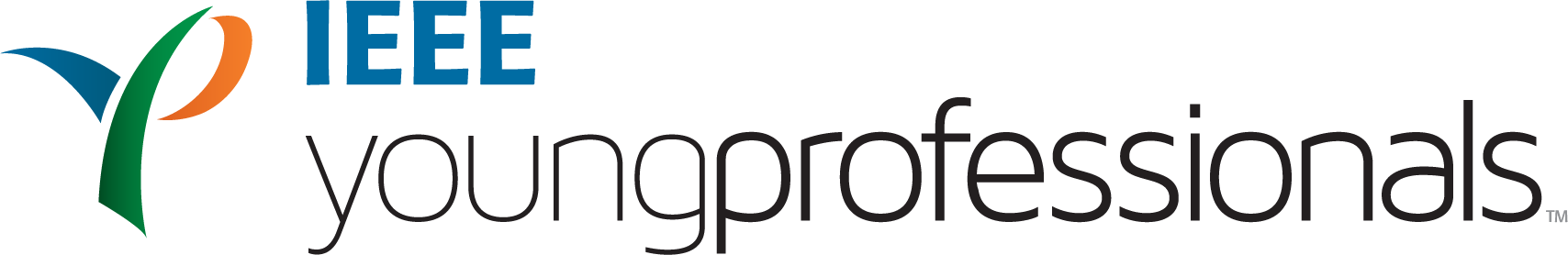 IEEE Sweden Young Professionals Affinity Group
Oksana Moryakova 
PhD student, Linköping University
IEEE Sweden YP Chair
IEEE Sweden Student Activities Chair
Board Members
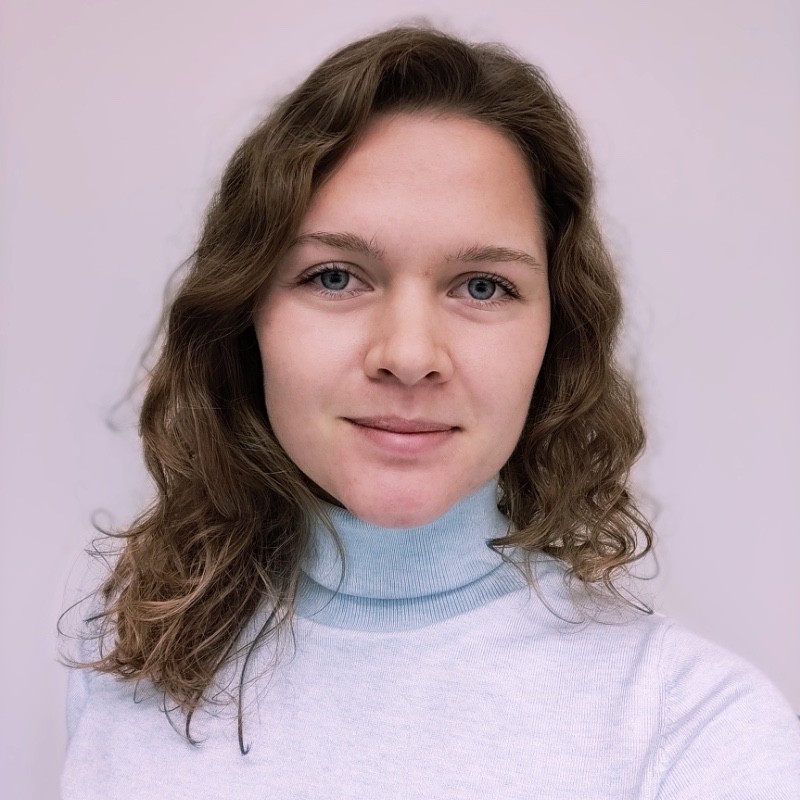 Oksana Moryakova
PhD student, Linköping University
Suleman Khan
PhD student, Linköping University
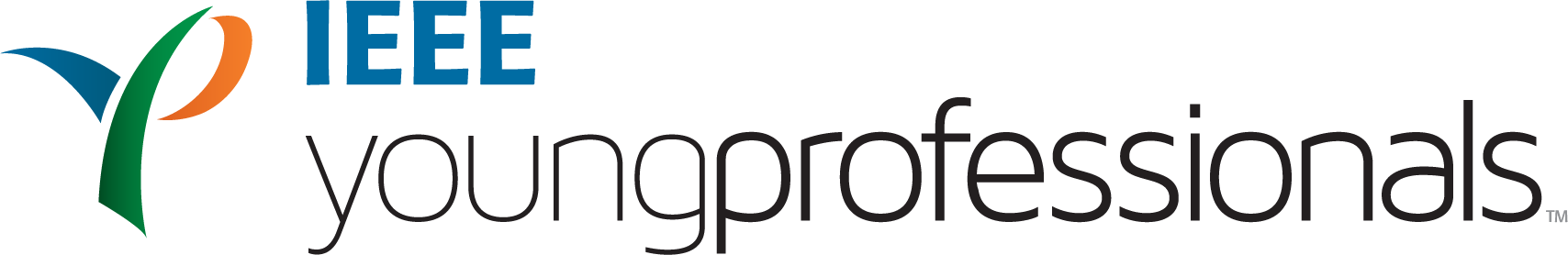 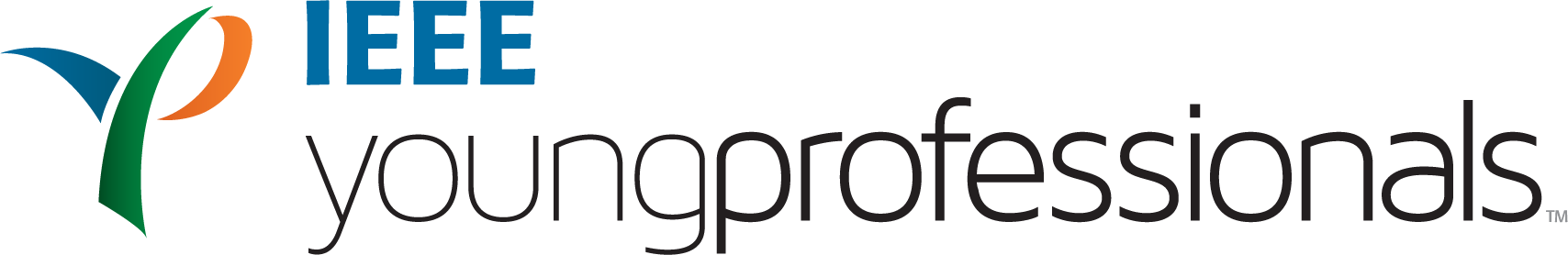 IEEE PhD Fika at Linköping University
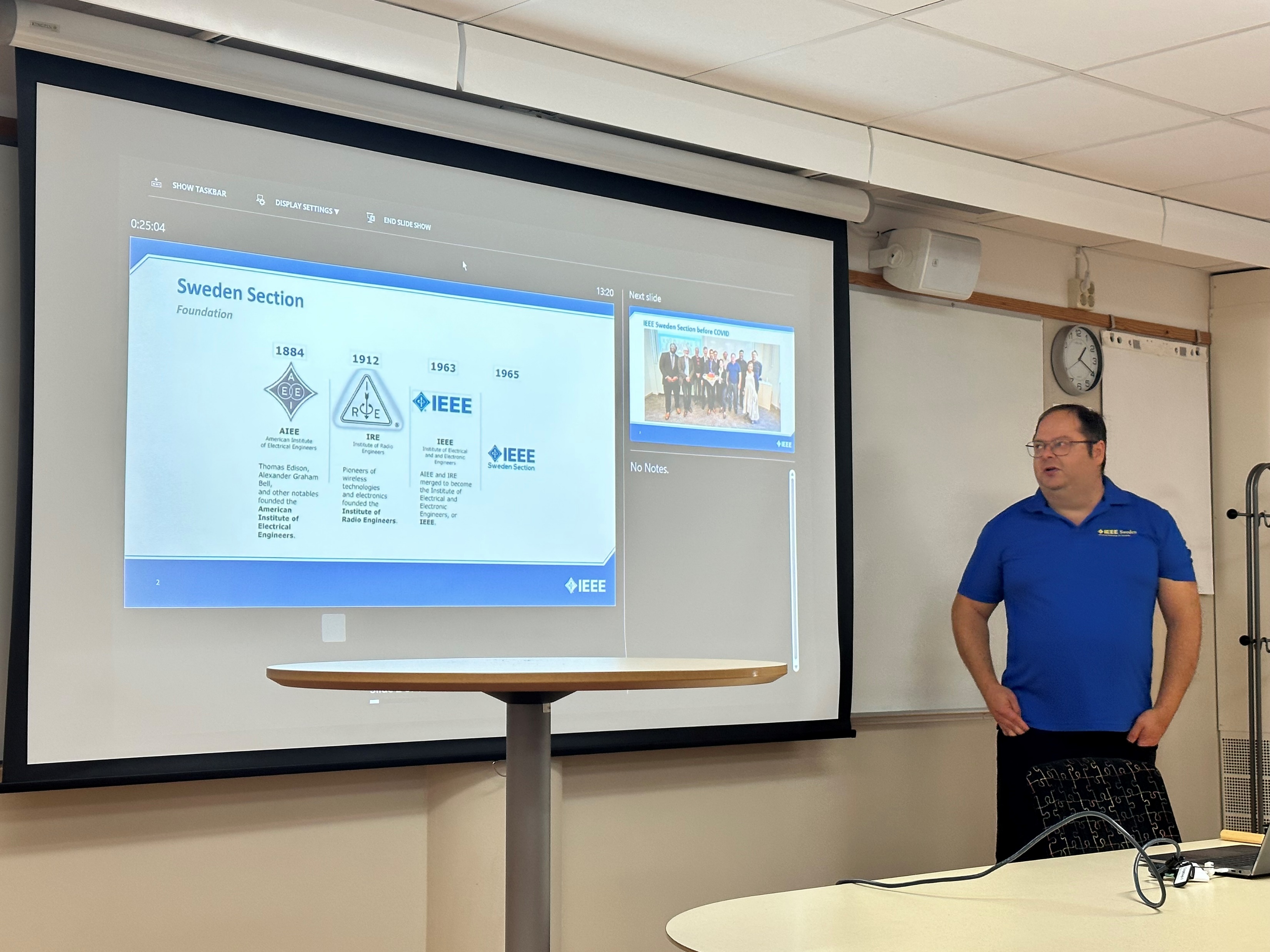 In-person event
14 participants
Collaboration with IEEE Linköping Student branch
Used budget: 1800 SEK
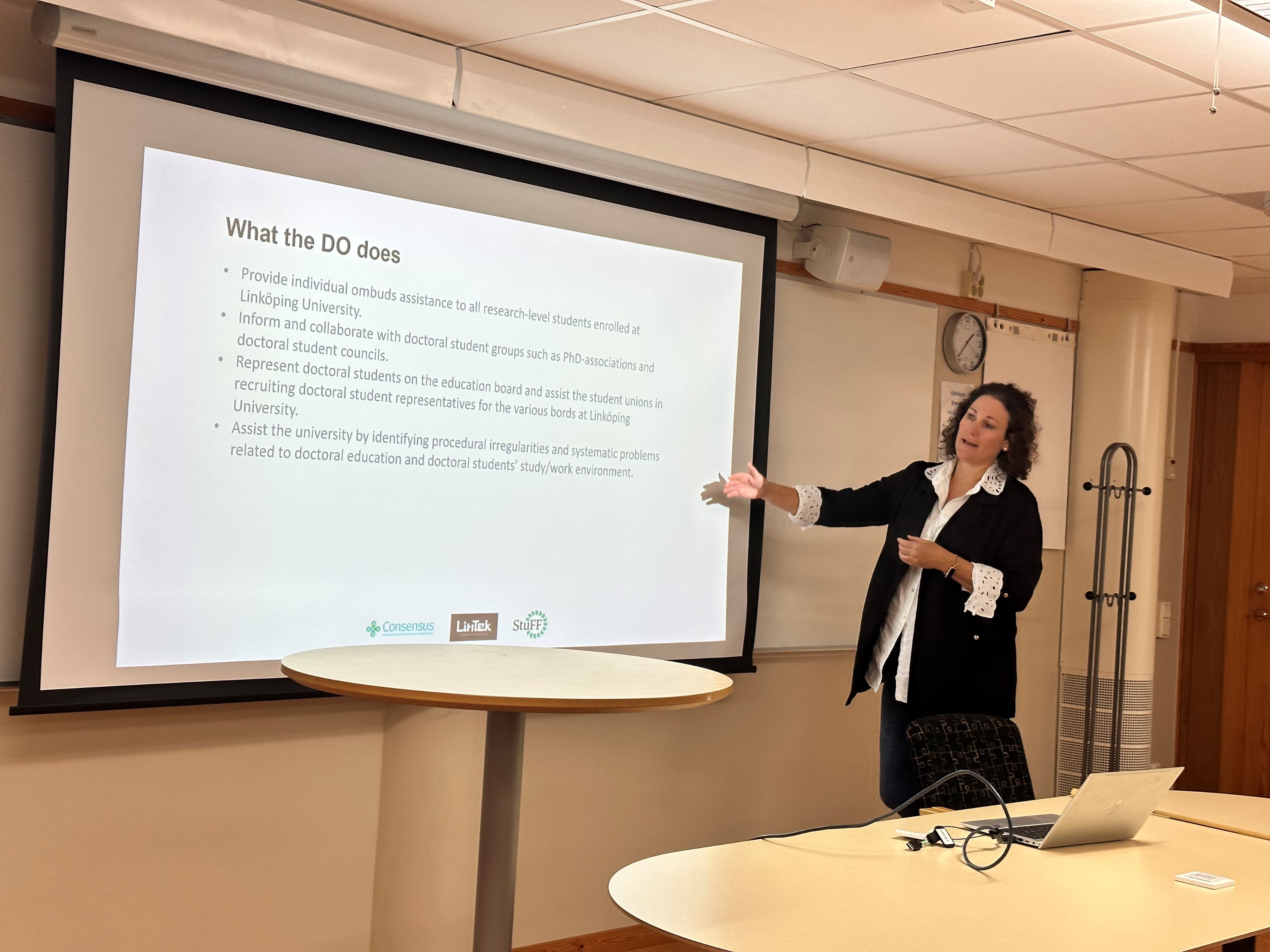 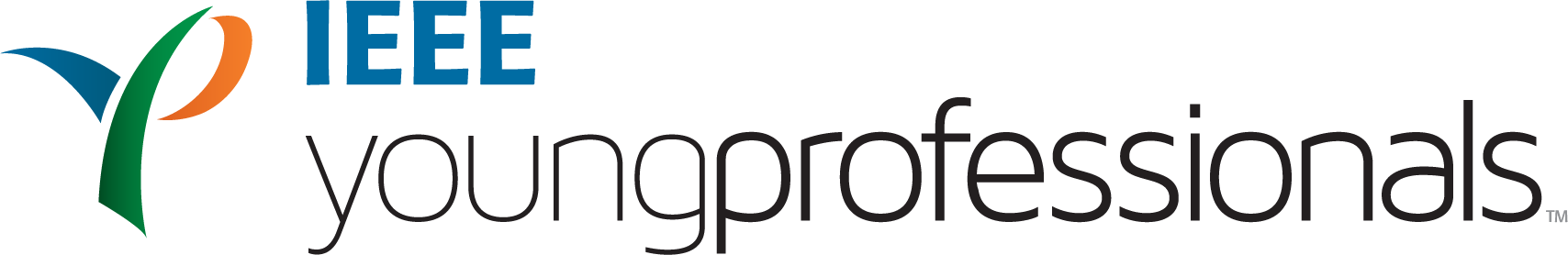 Celebration of the 75th Anniversary of the IEEE Signal Processing Society - Young Professionals Luncheon
Hybrid event
16 participants (9 in person)
Collaboration with IEEE SPS Chapter
Used budget: 0 SEK (everything was sponsored by the SPS Chapter)
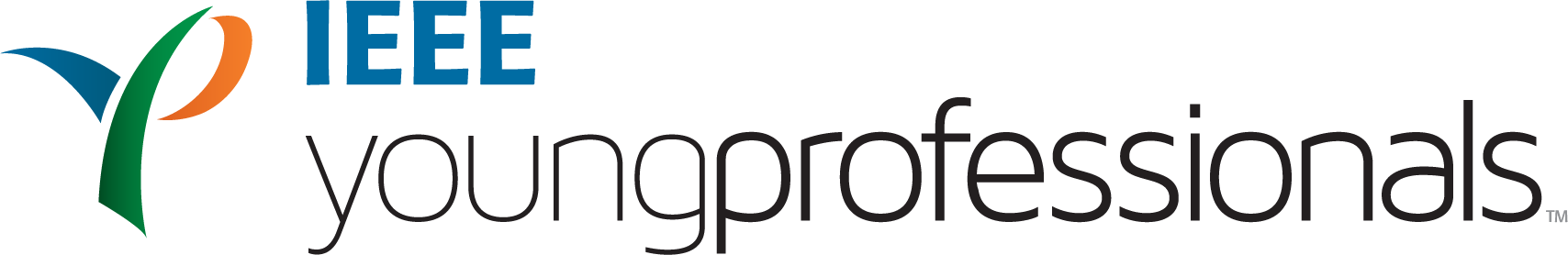 IEEE YP Distinguished Lecture
Hybrid event
21 participants (17 in person)
Collaboration with IEEE Linköping Student branch
Used budget: 0 SEK
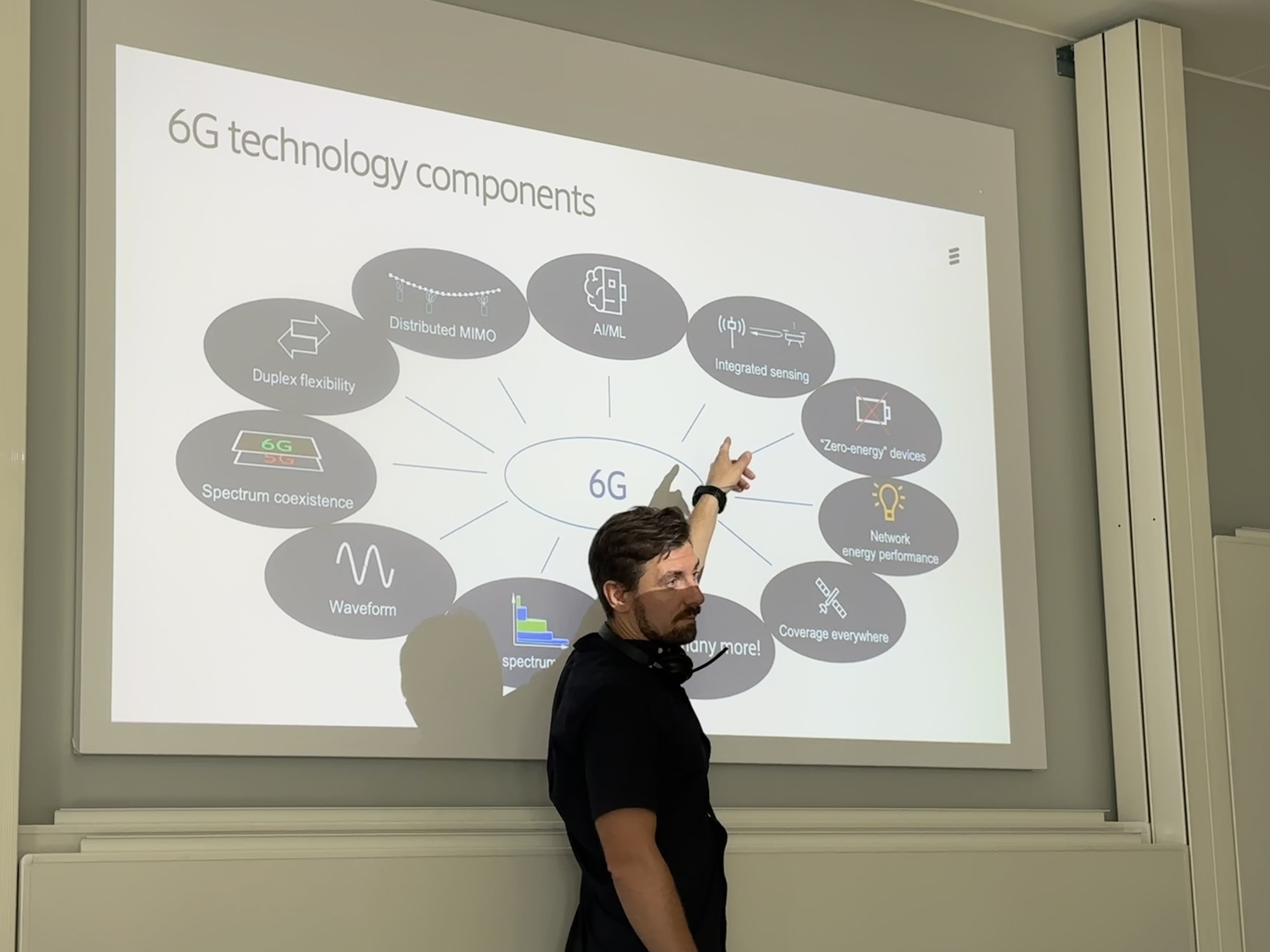 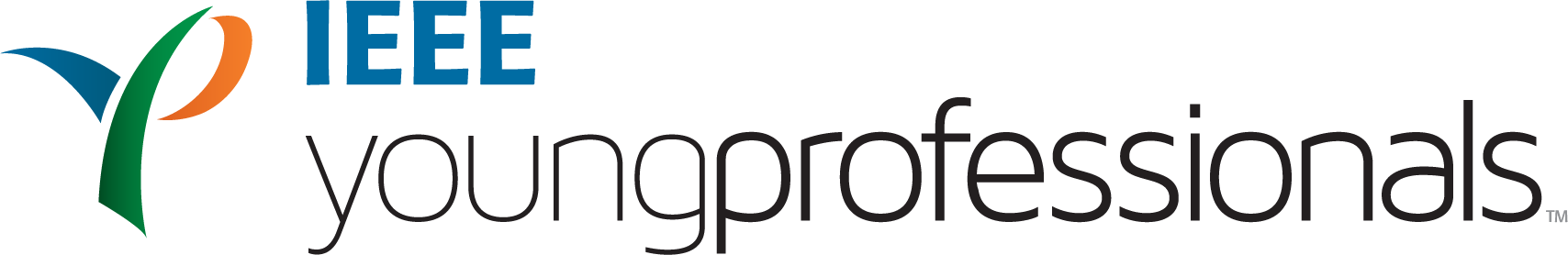 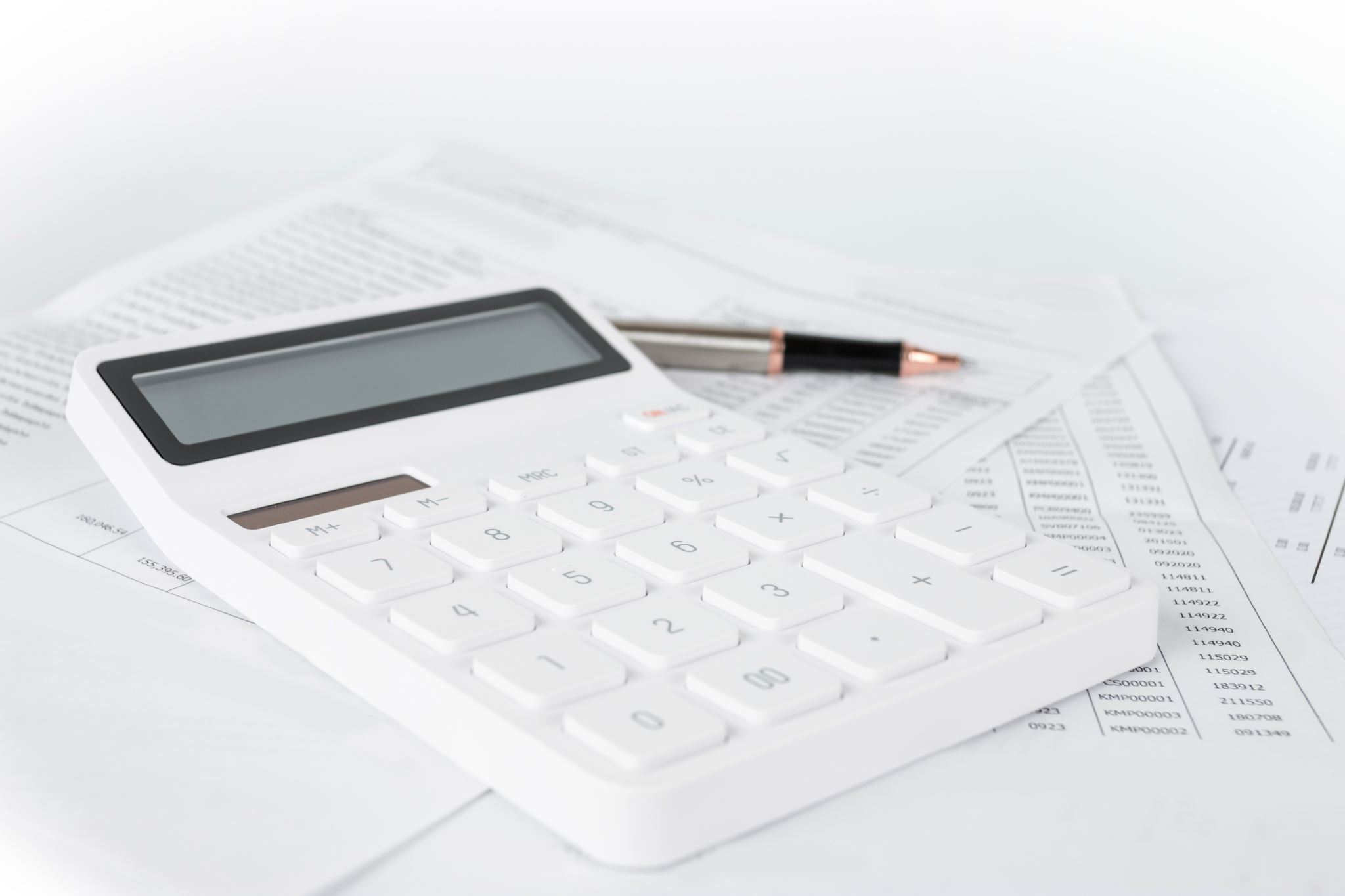 This Year Budget
Allocated: 15000 SEK
Used: 1800 SEK
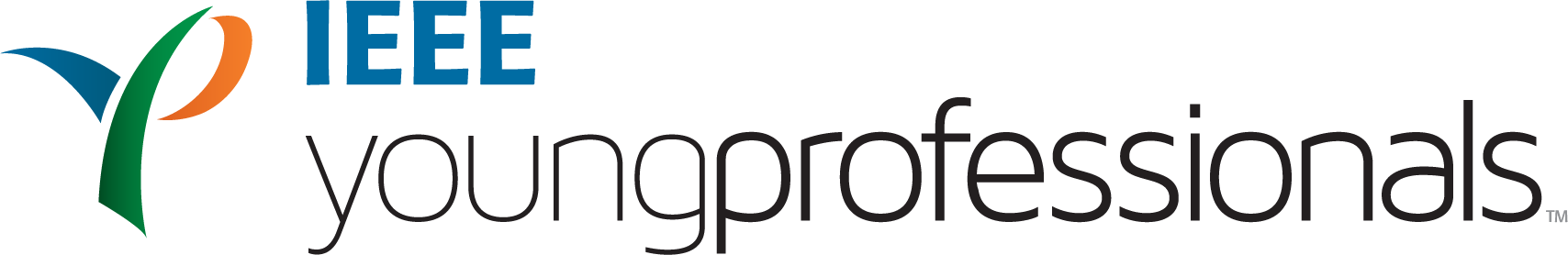 Support and Help
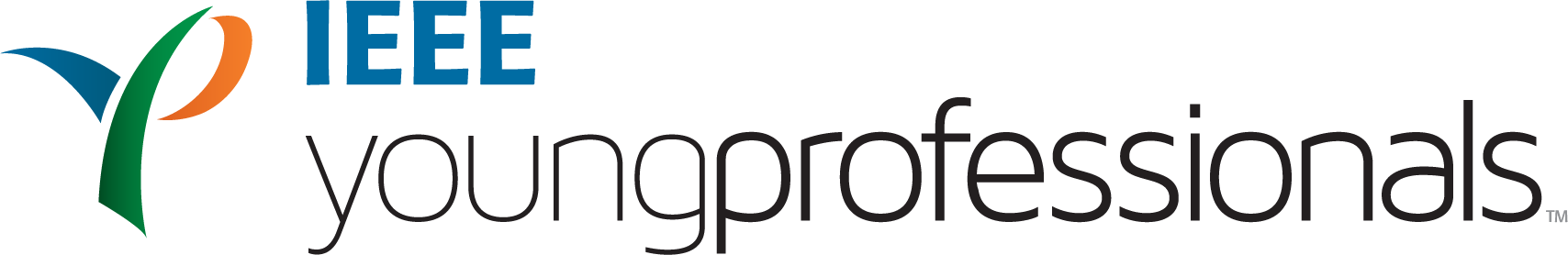